情報モラル教育
第11話ウイルスに感染（かんせん）してしまったら？
11. ウイルスに感染してしまったら？
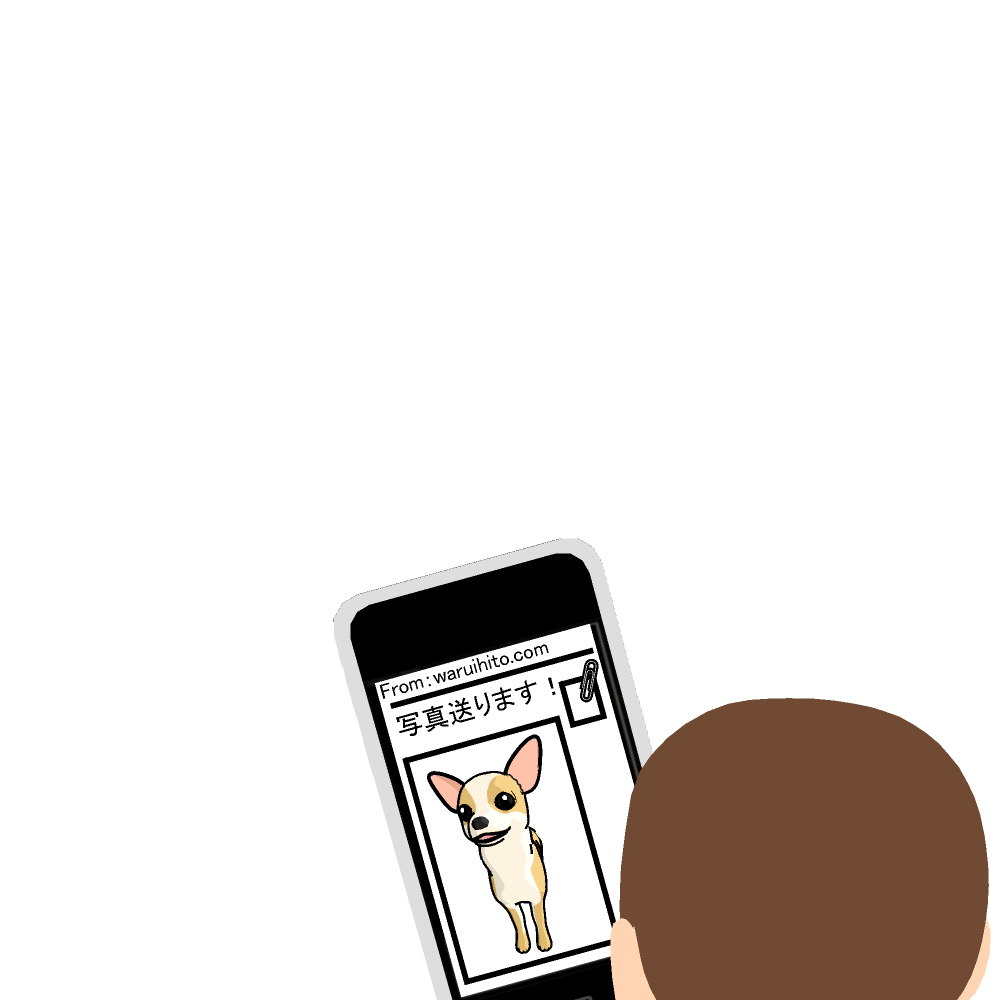 鳴門くんのスマートフォンに、知らない人からメールが届きました。一緒に届いた画像を開いて見てみても、心当たりはありません。
誰からだろう？
可愛い犬の画像だ
鳴門（なると）くん
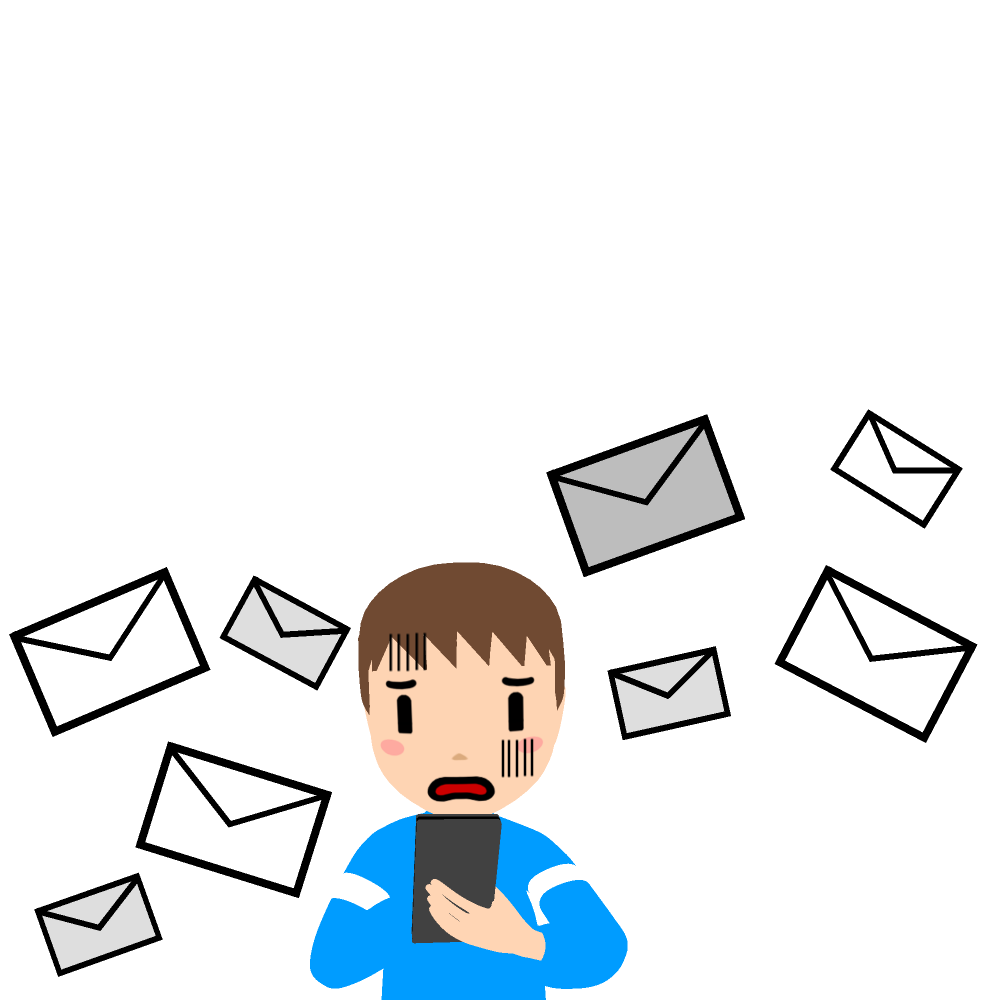 11. ウイルスに感染してしまったら？
ところが、その後からスマートフォンの動きがおかしくなってしまいました。そのうえ、知らない人やお店から大量にメールが届くようになったのです。
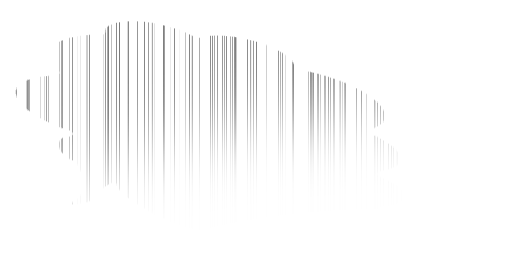 なんでこんなにメールが来るんだろう
動きもおかしいし、
どうしよう・・・
11. ウイルスに感染してしまったら？
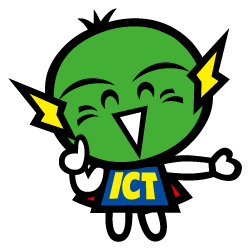 何がいけなかったのか
一緒に考えてみよう！
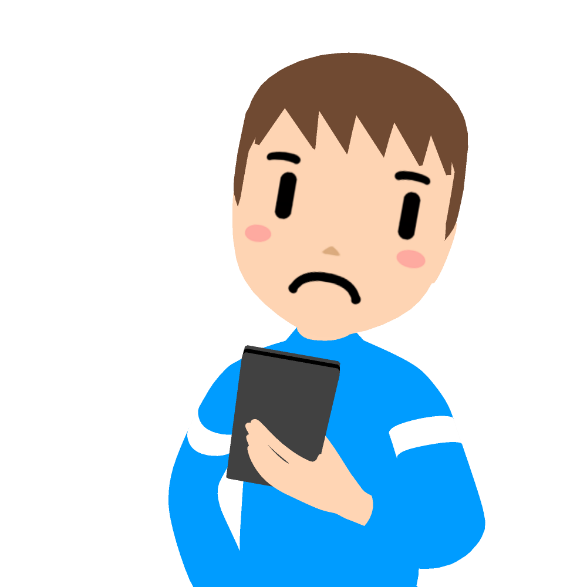 これ誰だろう？
とりあえずファイルを開いてみるか
てんぷ
メールの添付ファイルや、インストールしたアプリから、ウイルスに感染してしまうことがあります。なかには、サイトを見るだけで感染するものもあります。
知らない人からのメール、信頼できないアプリ、公式でないサイトなどには、十分注意しましょう。
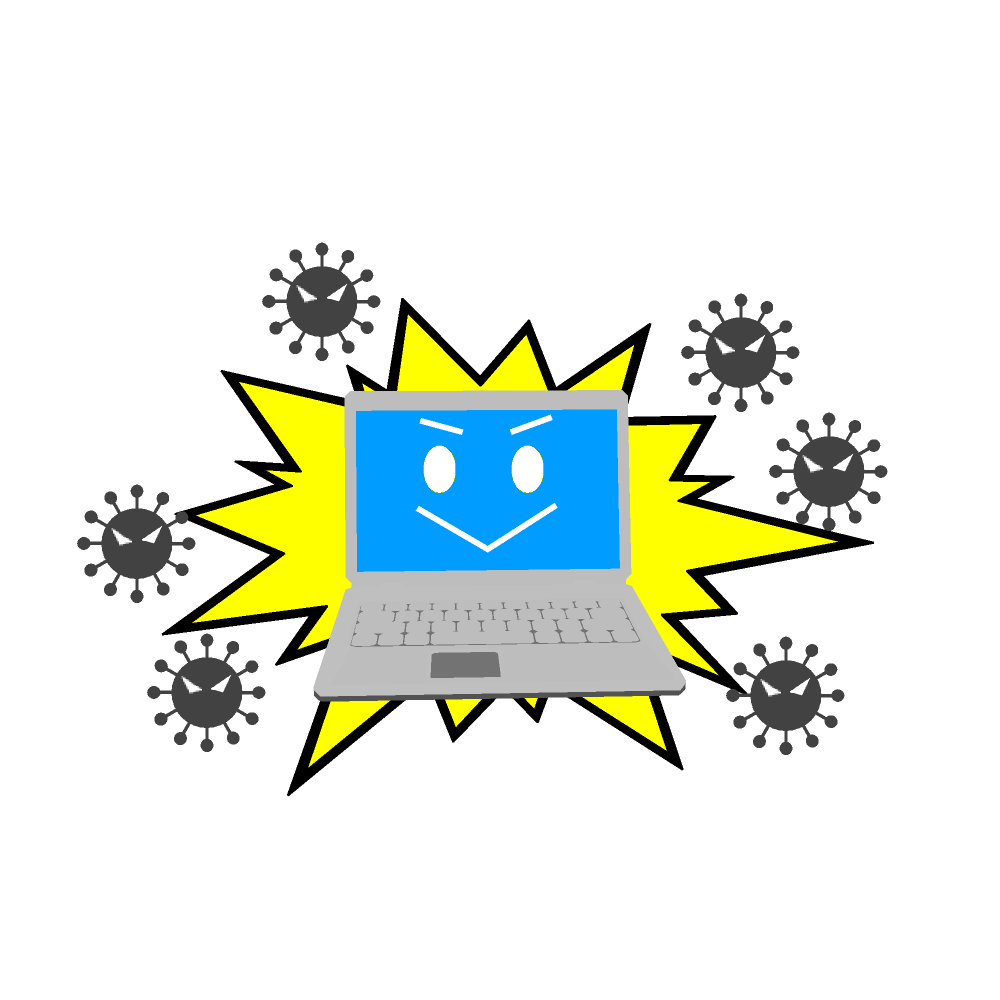 スマートフォンには、あなたや家族、友人の個人情報がたくさん入っています。そのため、ウイルス対策をしっかり行いましょう。
ウイルス対策ソフトをインストールしておく
ウイルス対策ソフトを毎日アップデートする
11. ウイルスに感染してしまったら？
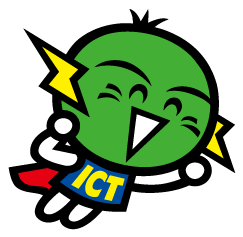 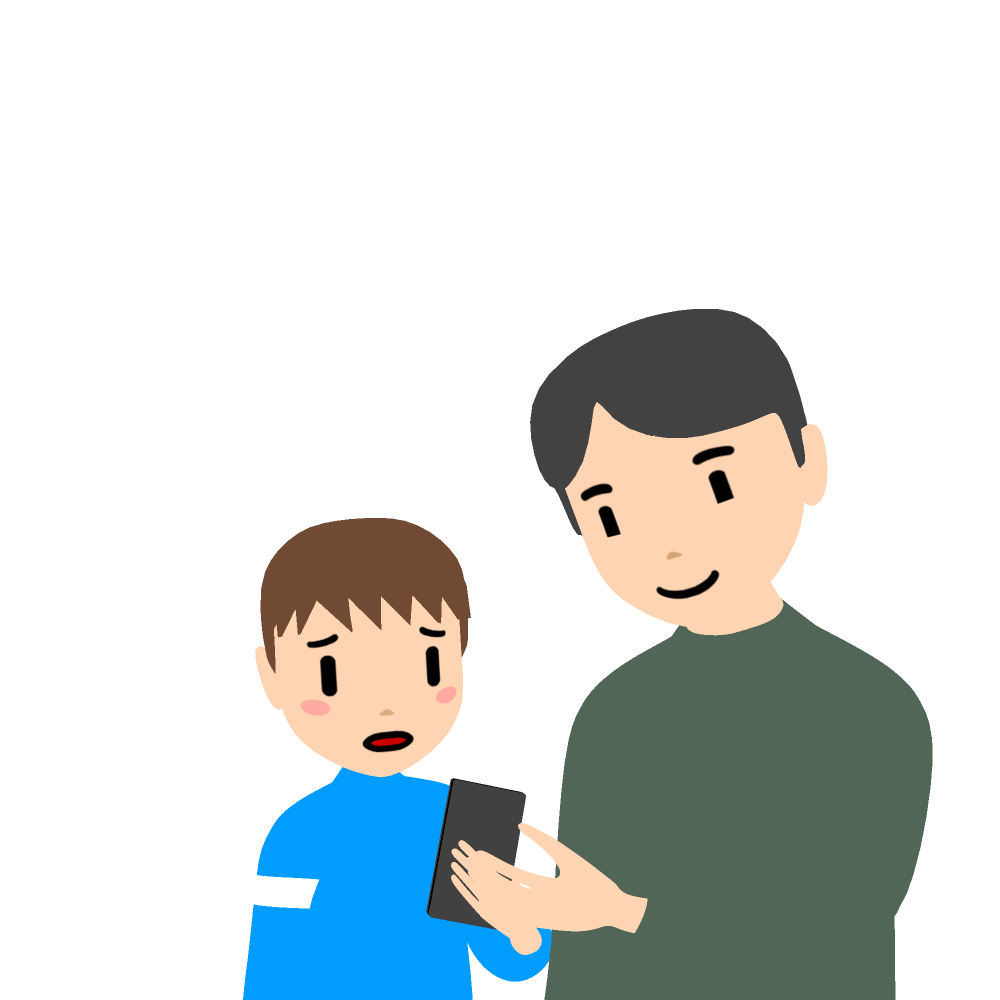 ウイルスに感染したかもしれないと思ったら、すぐに信頼できる大人に相談しましょう。
ウイルス対応は
スピードが命！